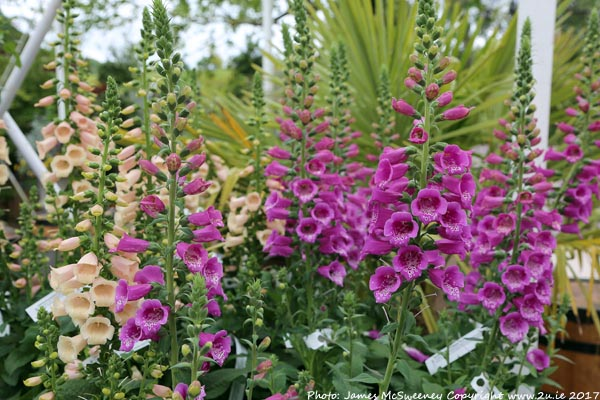 1 Pet 5:7:    Cast all your anxiety on him because he cares for you.
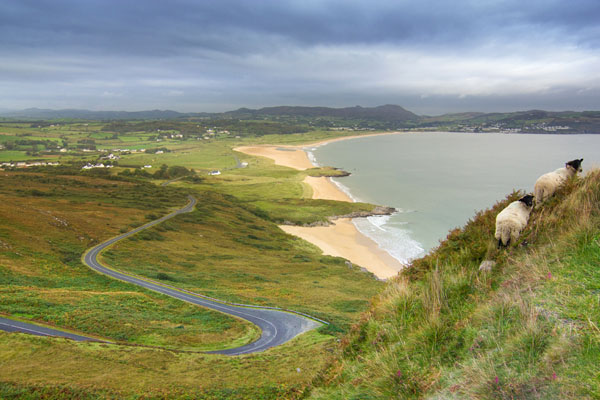 Isa 41:10: 
	Do not fear, for I am with you; do not be dismayed, for I am your God. I will strengthen you and help you; I will uphold you with my righteous right hand.
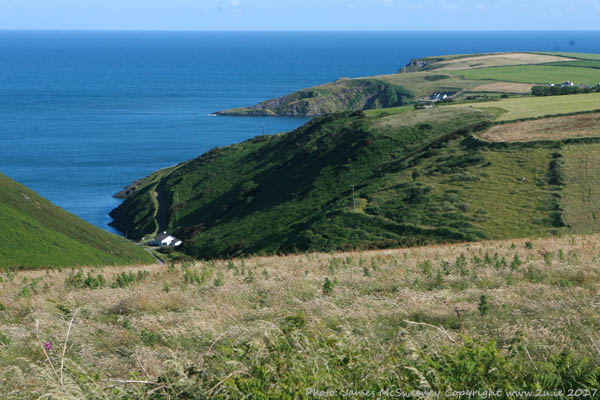 1 Cor 10:13:  God is faithful; he will not let you be tempted beyond 	what you can bear.  When you are tempted, he will also 	provide a way out so that you can stand up under it.
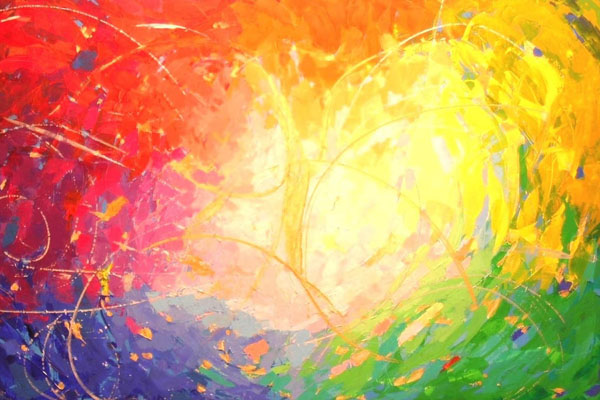 Heb 12:2:    
	Let us fix our eyes on Jesus, the author and 	  	perfecter of our faith, who for the joy set 	before him endured the cross and sat down 	at the right hand of the throne of God.
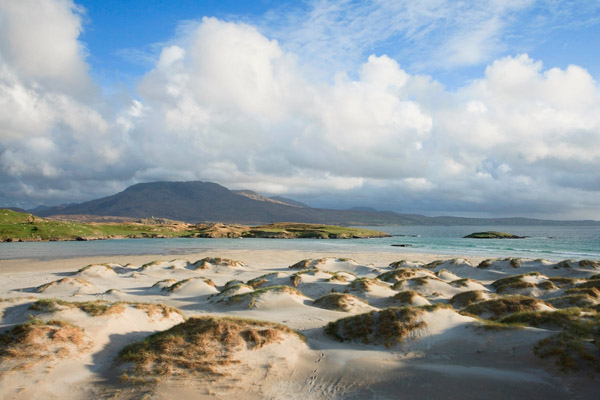 Heb 11:1: 

	Now faith is being sure of what we hope for and 	certain of what we do not see.
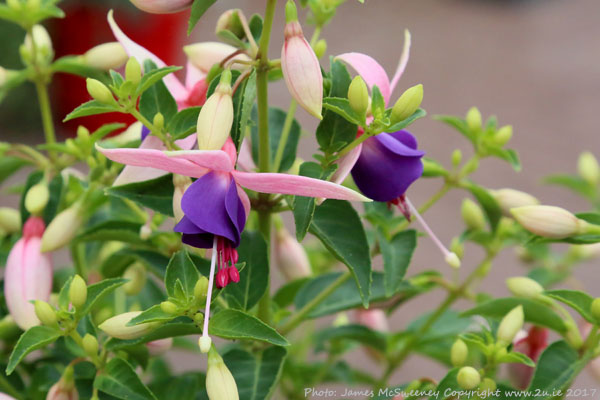 Eph 3:20:   
   God is able to do immeasurably more than we can ask or imagine…
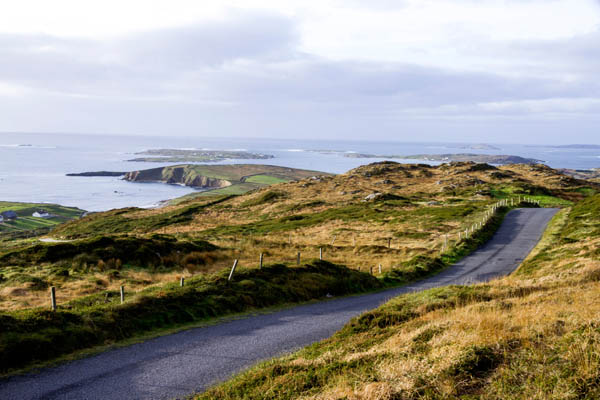 Rom 10:9: 
	If you confess with your lips that Jesus is Lord,	and believe in your heart that God raised him 	from the dead, you will be saved.
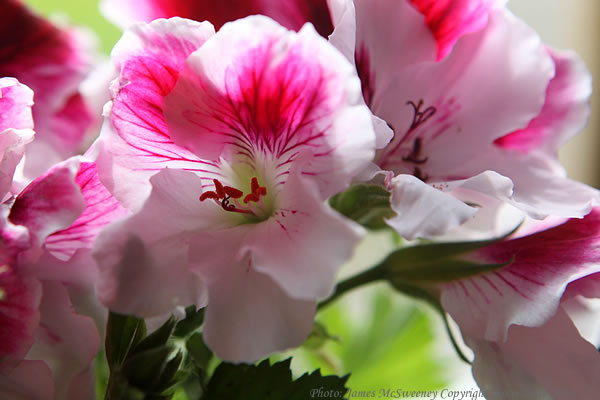 John 1:1: 	In the beginning was the Word, and the Word 	            was with God, and the Word was God.
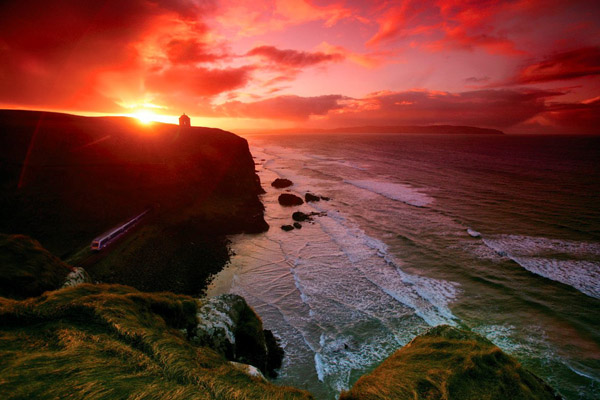 John 16:33:    I have told you these things, so that in me you may 		have peace. In this world you will have trouble, but 		take heart!    I have overcome the world.
Phil 4:19:   My God will meet all your needs according to his 	 	        glorious riches.
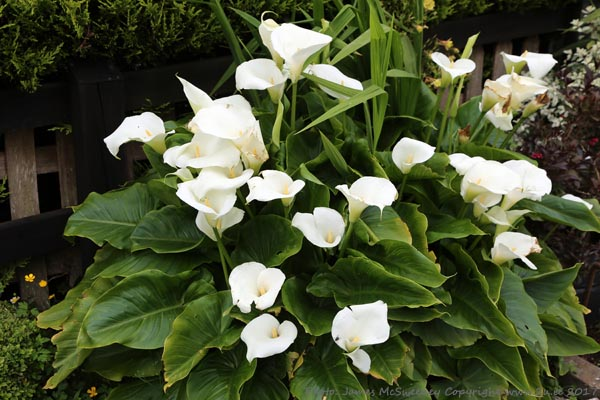 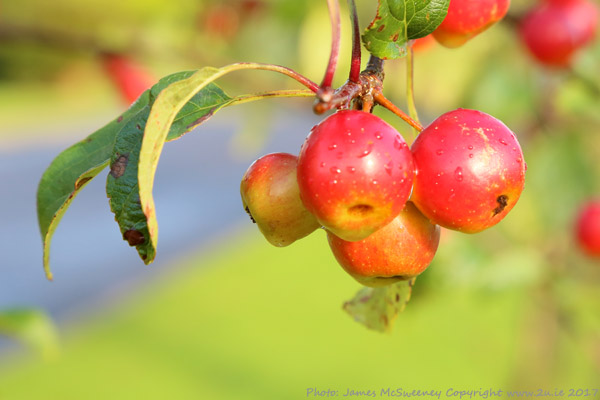 Ps 37:4: 	Delight yourself in the Lord and he will 		give you the desires of your heart.
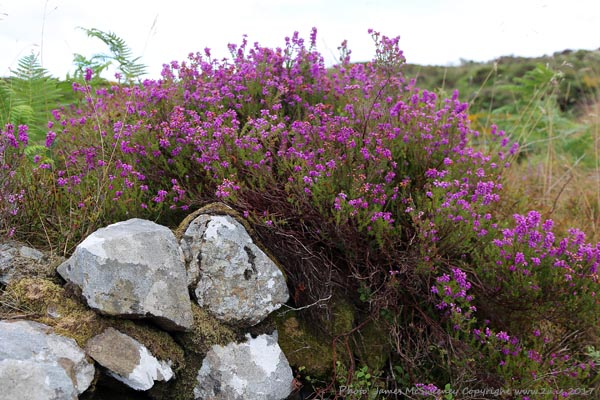 Phil 4:6: 	Do not be anxious about anything, but in 				everything, by prayer and petition, with 				thanksgiving, present your requests to God.
Isa 55:8: 	“For my thoughts are not your thoughts, neither are 		  your ways my ways,” declares the Lord.
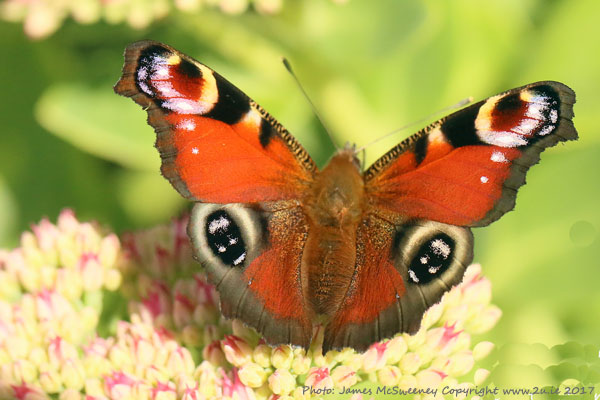 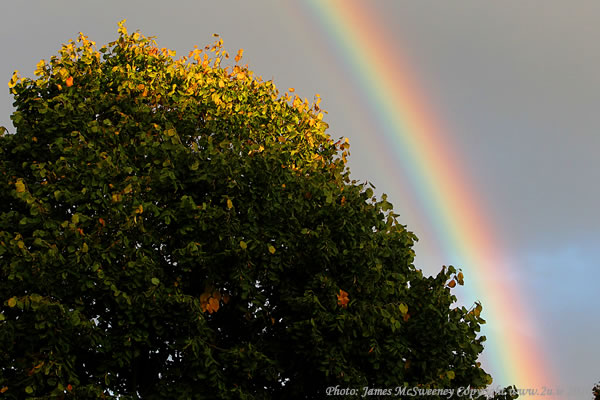 Eph 2:8: 	It is by grace you have been saved, through faith -			this not from yourselves, it is the gift of God.